Produkt
Produkt
Produktem může být hmotný výrobek nebo nehmotná služba. 

Obojí má v rámci marketingového mixu klíčové postavení. To proto, že teprve až od nějakého konkrétního daného produktu se mohou následně odvíjet jeho další funkce, na něž navazují související marketingové činnosti.


Zákazník přiřazuje k určitému produktu: 
určité vlastnosti, 
představy o způsobu využívání,
představy o individuálním užitku.
Užitek produktu
Při zakoupení výrobku či služby si kupujeme také jeho užitek. Ten můžeme dělit na:

Základní - představuje základní funkce, kvůli kterým si zákazník 	výrobek hlavně kupuje.
Doplňkový - je důležitý pro odlišení výrobku od konkurenčních 	výrobků a má tři části: 

Osobní – zahrnuje osobní představy a očekávání, které si 	zákazník s produktem spojuje.
Sociologický – je spojen se zařazením jednotlivce ke 	společenskému okolí, zákazník se chce buď přizpůsobit, 	nebo lišit.
Magický – pohybuje se v nadsmyslové rovině, je založen na 	víře, pověře, má iracionální rysy.
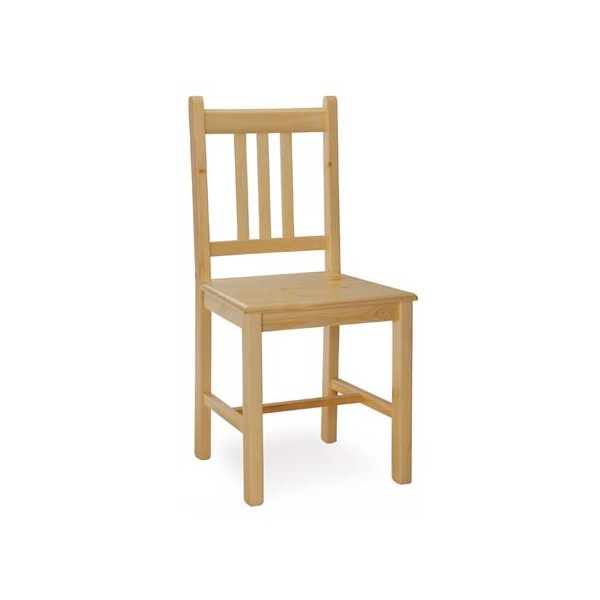 https://www.youtube.com/watch?v=RROSDjXqrAw
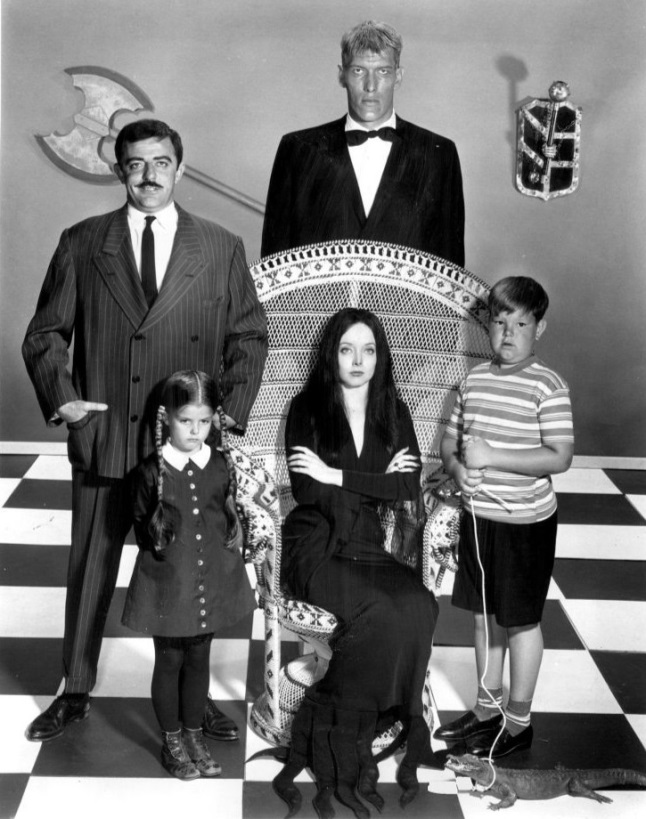 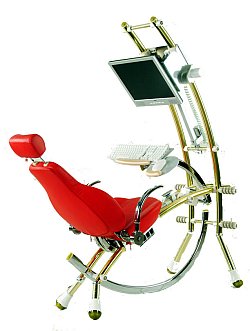 Magický
Osobní
Sociologický
Tvorba nového produktu
Podnik může nový produkt získat:

Akvizicí – to znamená převzetím výrobku či služby jiné firmy. Převzetí se děje zcela legální cestou na základě smlouvy.

Zakoupením patentu – ten je zpravidla ve vlastnictví jiné firmy.

Zakoupením licence - ve vlastnictví jiné firmy - „franchising“.

Vyvinutím vlastního nového výrobku či služby - předpokládá 	dostatečnou kapitálovou i výzkumnou kapacitu.
Vývoj vlastního nového produktu
Vývoj by měl probíhat v těchto etapách:

Průzkum – Zjištění potřeb a požadavků zákazníků, tržních mezer, činnosti konkurence a vlastních schopností a finančních možností.

Rozbor – Na základě zjištěných skutečností tvorba co největšího množství nápadů. 

Ověřování návrhů – Vyhodnocení vytvořených nápadů z hlediska reálnosti a realizovatelnosti. Výběr nejlepšího návrhu.

Vývoj výrobku a testování - včetně marketingové strategie a testování prototypů. Tvorba značky produktu.

Komercializace – zavedení výrobku na trh.
Nový produkt
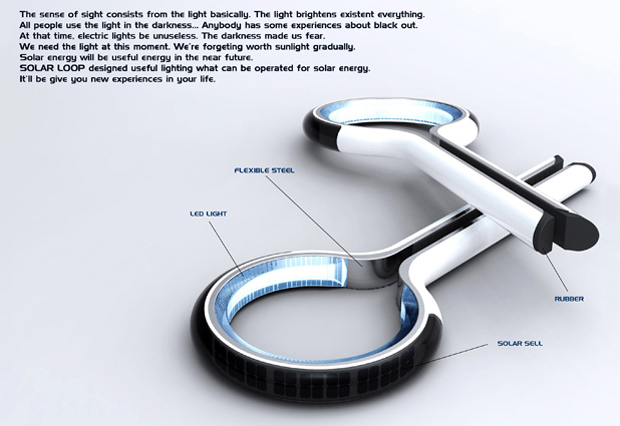 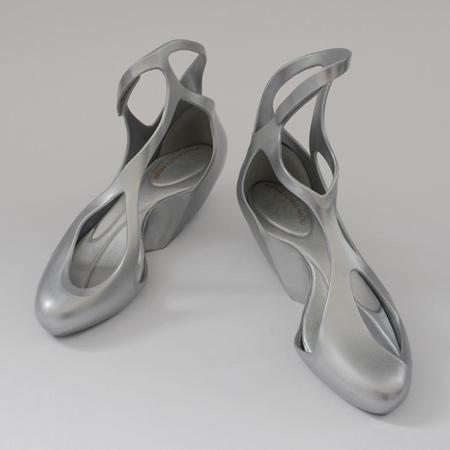 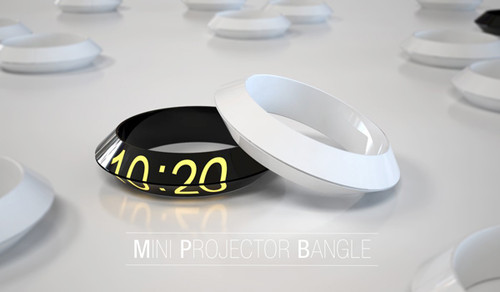 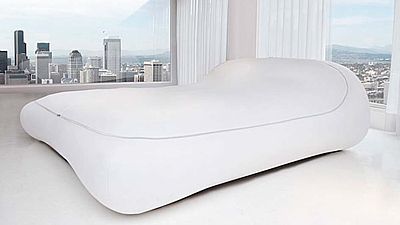 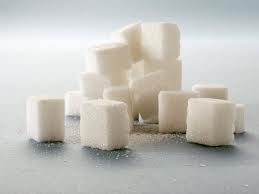 Zlaté české ručičky
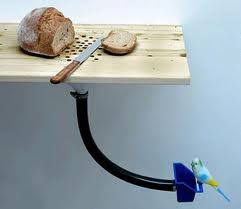 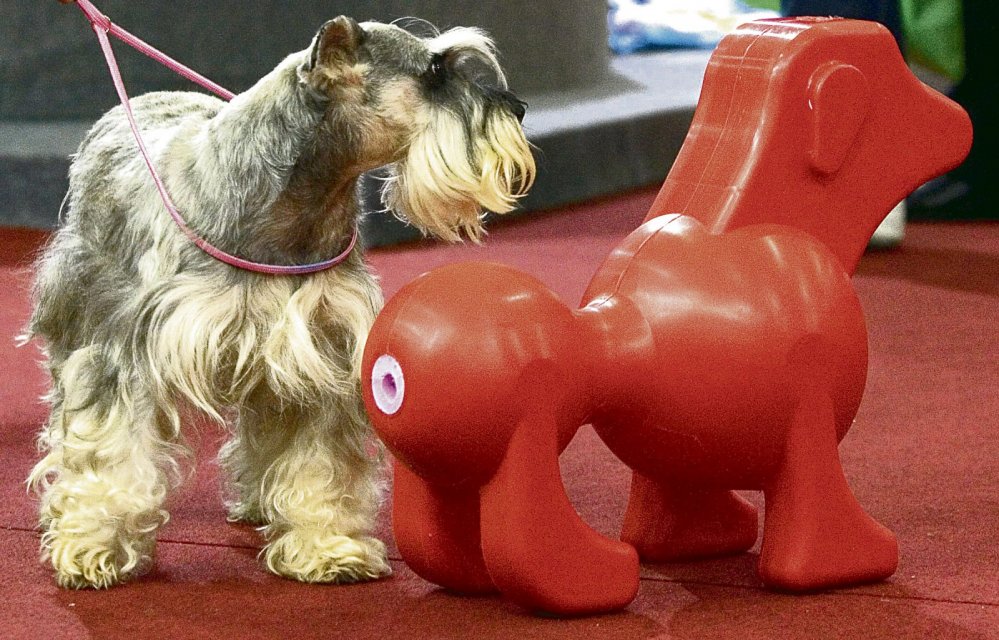 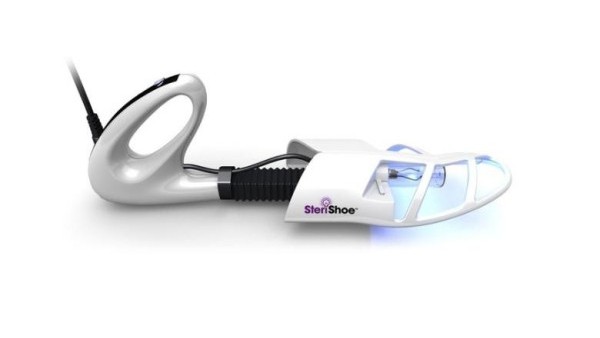 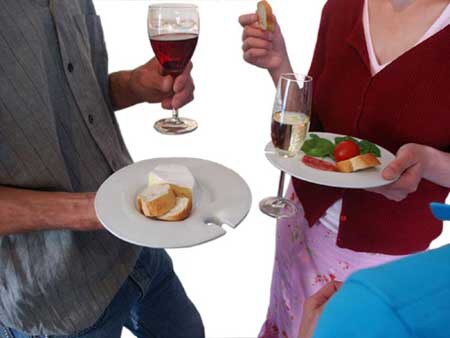 Značka
Je to jméno, termín, design, symbol nebo jejich kombinace, které mají identifikovat zboží nebo služby jednoho prodávajícího nebo skupiny prodávajících a odlišit je od zboží a služeb jiných prodejců.

U značky je klíčová právě schopnost odlišení.

V obchodním vyjádření - značka vytváří dlouhodobou hodnotu pro zákazníka, zvyšuje jeho spotřebitelskou důvěru, uživatelskou spokojenost, pozitivní naladění z rozhodnutí apod.

Ve firemním vyjádření - značka zlepšuje účinnost vnitřních i vnějších marketingových aktivit firmy, stabilizuje obchodní pozici a zvyšuje konkurenceschopnost nabídky.
Značka
Značka je tvořena:

Jménem, znakem a barvou. 
Bývá registrována a právně chráněna. 
Má určitou hodnotu – ta značku blíže specifikuje a vypovídá   o tom, jaký postoj ke značce zaujímá zákazník. Čím vyšší hodnota značky, tím je vyšší i věrnost zákazníků. 

„Lidé si vybírají značky nejen pro jejich užitnou hodnotu, ale také proto, že u některých výrobků a služeb tyto značky ukazují jisté stránky osobnosti uživatele.“
Top 10 nejúspěšnějších značek světa
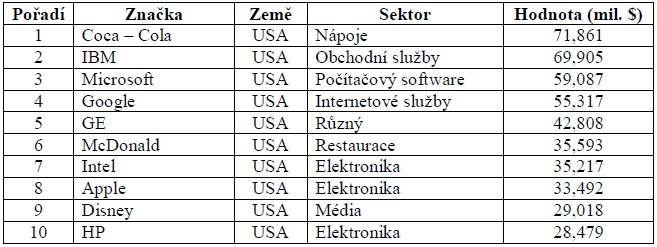 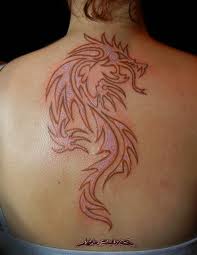 Branding
Výraz branding pochází z                        anglického slova brand (značka). Je to výraz pro:

Značně bolestivé tetovací techniky odvozené                                    od značkování dobytka.

Proces, v rámci kterého je neznámému výrobku přidělena značka. 





„Značkou může být cokoli, ale brandem se značka stává až     po jisté době svého fungování.“
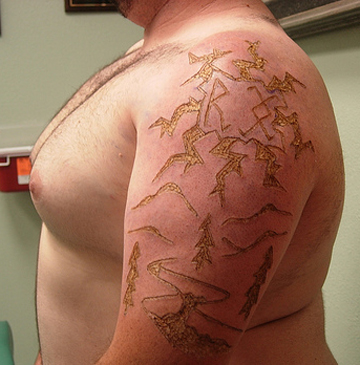 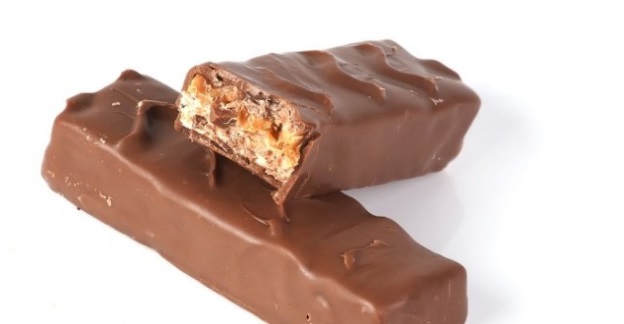 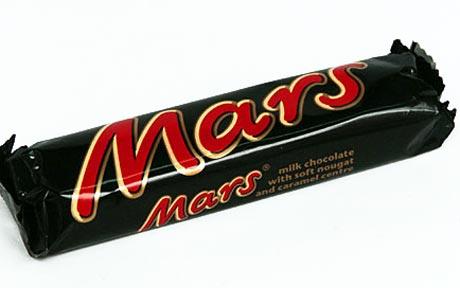 Spot – branding (Volvo + Van Damme)https://www.youtube.com/watch?v=M7FIvfx5J10&index=1&list=PLAvt_3k2u5lOSp-jYsKjfvaqewSE_K958Spot – branding Nikehttps://www.youtube.com/watch?v=VEX7KhIA3bU
Prvky značky
Posilují hodnotu značky a mají za cíl značku identifikovat, odlišit ji od konkurence a vytvořit příznivé a jedinečné asociace se značkou. 

Při výběru prvků značky je potřeba brát následující kritéria:

Zapamatovatelné – měly by být snadno zapamatovatelné a rozpoznatelné.
Smysluplné – jejich vnitřní význam musí podporovat vytváření asociací se značkou.
Líbivé – měly by vzbuzovat estetický dojem a oblibu u spotřebitelů. 
Přenositelné – měly zvyšovat hodnotu značky i v zahraničí. 
Přizpůsobitelné – měly by se přizpůsobovat změnám spotřebitelských preferencí, být flexibilní a snadno aktualizovatelné.
Chránitelné – značka se dá ochránit zákonnými prostředky.
Trendy mezinárodní značkové politiky
Pro současný branding značky v mezinárodním měřítku jsou charakteristické následující trendy:

Corporate brands – posilování úlohy firemních značek. Firemní značka by měla znamenat jistotu, vyjádřit firemní sílu a zázemí, být zárukou profesionality a etického 	chování ve firmě.
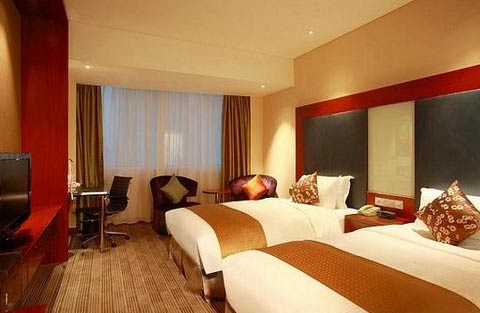 Liverpool, VB
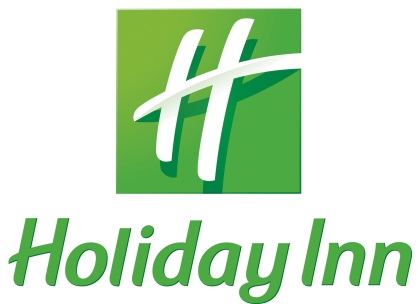 Shanghai, Čína
Praha, ČR
Phuket, Thajsko
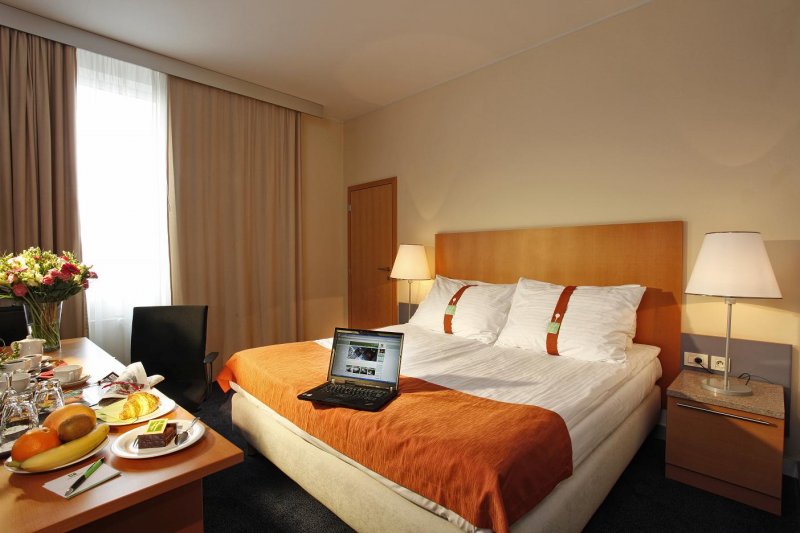 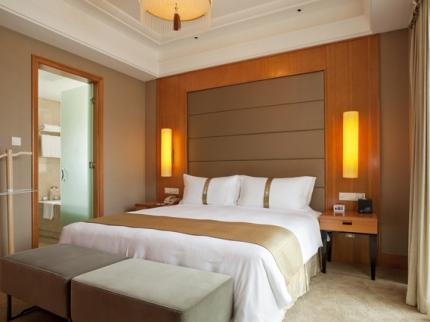 Trendy mezinárodní značkové politiky
Global brands – budování globálních značek. Jejich využití přináší především ekonomické úspory díky využívání jednotného marketingového konceptu. Tyto značky mají velmi vysokou tržní hodnotu. Globální značky můžeme rozdělit:

Master brands – jsou postaveny na aspirativních tématech a univerzální povaze příběhu stejné pro všechny země (Nike, Sony, Coca-cola).
Prestige brands - atraktivnost je založena na kulturním původu nebo provenienci zakladatele. Využívají se lokální symboly (Chanel, Mercedes, Gucci).
Super brands - ovlivňuje je příslušnost ke kategorii (Gillete, Pepsi).
Local brands - marketingově se uplatňují lokálně, ale prodávají se globálně (Dove, Nestlé, Danone).
Trendy mezinárodní značkové politiky
Evropa - https://www.youtube.com/watch?v=iYhCn0jf46U

Asie - https://www.youtube.com/watch?v=fqf8YXB2Xys

Japonsko - https://www.youtube.com/watch?v=VF2yLPBlgaM
Trendy mezinárodní značkové politiky
Private labels – Rostoucí význam distribučních značek. Tyto značky jsou spojeny především s existencí nadnárodních obchodních řetězců. Nejvíce jsou využívány na trzích vyspělých zemích.

Unify branding - Sjednocování značek na mezinárodní úrovni. Značky jsou natolik silné, že již není potřeba používat národní diakritiku či písmo.
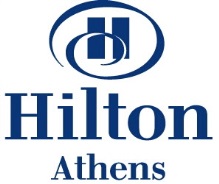 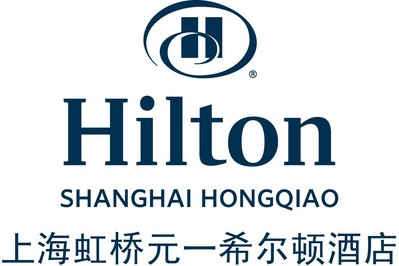 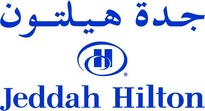 Trendy mezinárodní značkové politiky
Co–branding – mezifiremní spolupráce. Jedna firma poskytne smluvnímu partnerovi licenci na možnost využívání své značky. Tím se znásobí konkurenceschopnost dané značky a vzroste její hodnota.

https://www.youtube.com/watch?v=YTOrSOx_Mo0
https://www.youtube.com/watch?v=HmVkx5wTxtk
https://www.youtube.com/watch?v=hRbacS4Fu6Y